La buona cura in RSAElladi Daniele e Luca Belvolto
L’Associazione ha tra i suoi scopi costitutivi:

«Creare, promuovere e gestire nuovi modelli di cura per gli anziani…»
Ovviamente perseguendo l’obbiettivo della QUALITA’?

Si, ma quale qualità ?
Relatori
Pietro Piumetti: «Il metodo palestra di vita. Un allenamento per la mente e il corpo. Una nuova visione della vecchiaia» edito da Maggioli con Salvatore Rao Giuseppe Andreis

Massimo Giordani, Direttore e Responsabile di UPIPA (Unione Provinciale Istituzioni per l’assistenza), uno degli ideatori del Marchio Qualità e Benessere, e Presidente Qu.Be. srl.
1.	Il Contesto
2.	Dialogo tra mondi
3.	Diagnosi
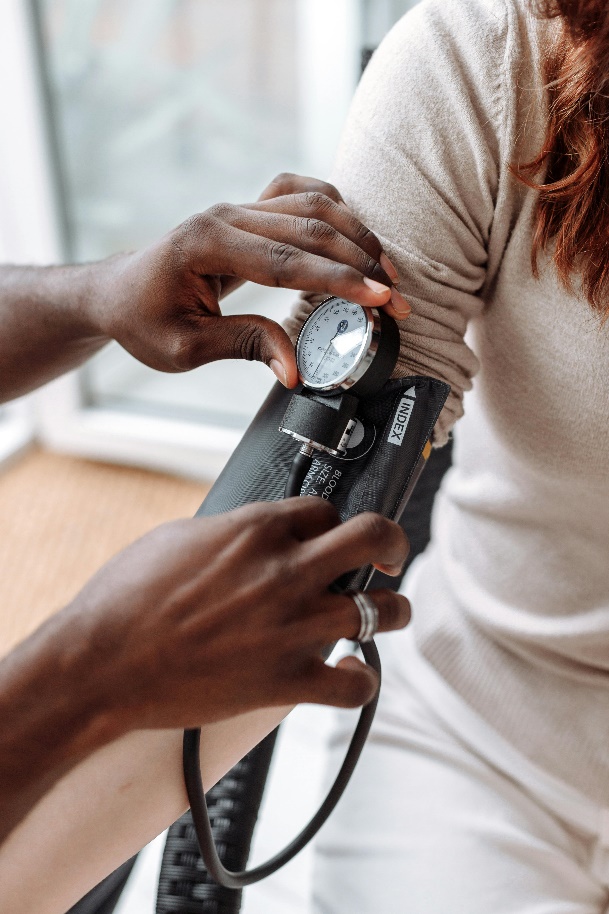 4.	Calza a pennello
5.	La bella fatica
Tre cose
Don Parola di Robilante
Lavorando sugli indicatori…
8.1.3 Presenza di altri servizi alla comunità

8.2.1 Opportunità di incontro-relazione strutturata con la comunità e loro valorizzazione

12.2.1 Governo del processo formativo e valorizzazione delle competenze del personale
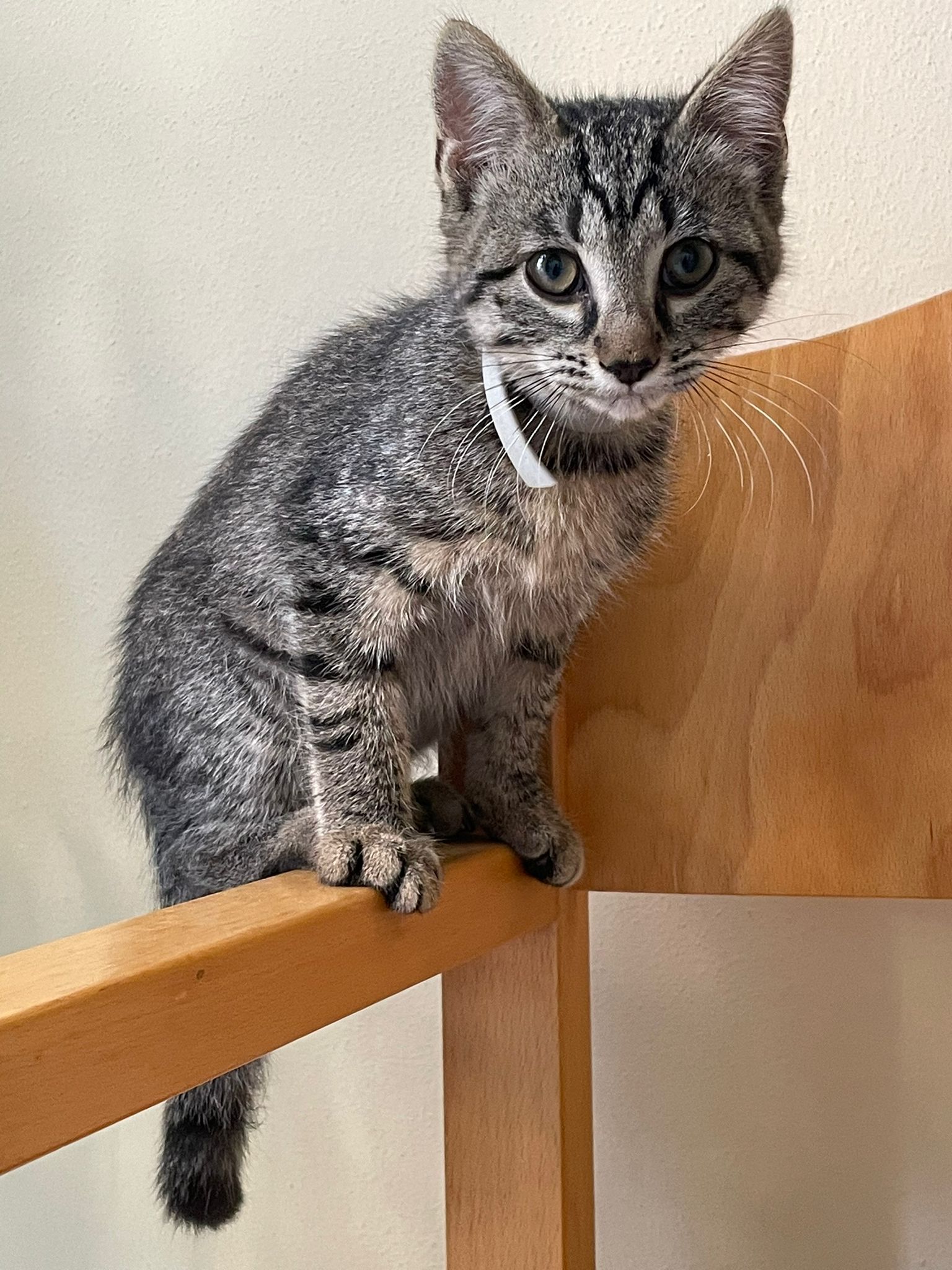 Mons Eula di Roccaforte Mondovì
Rompere un tabù
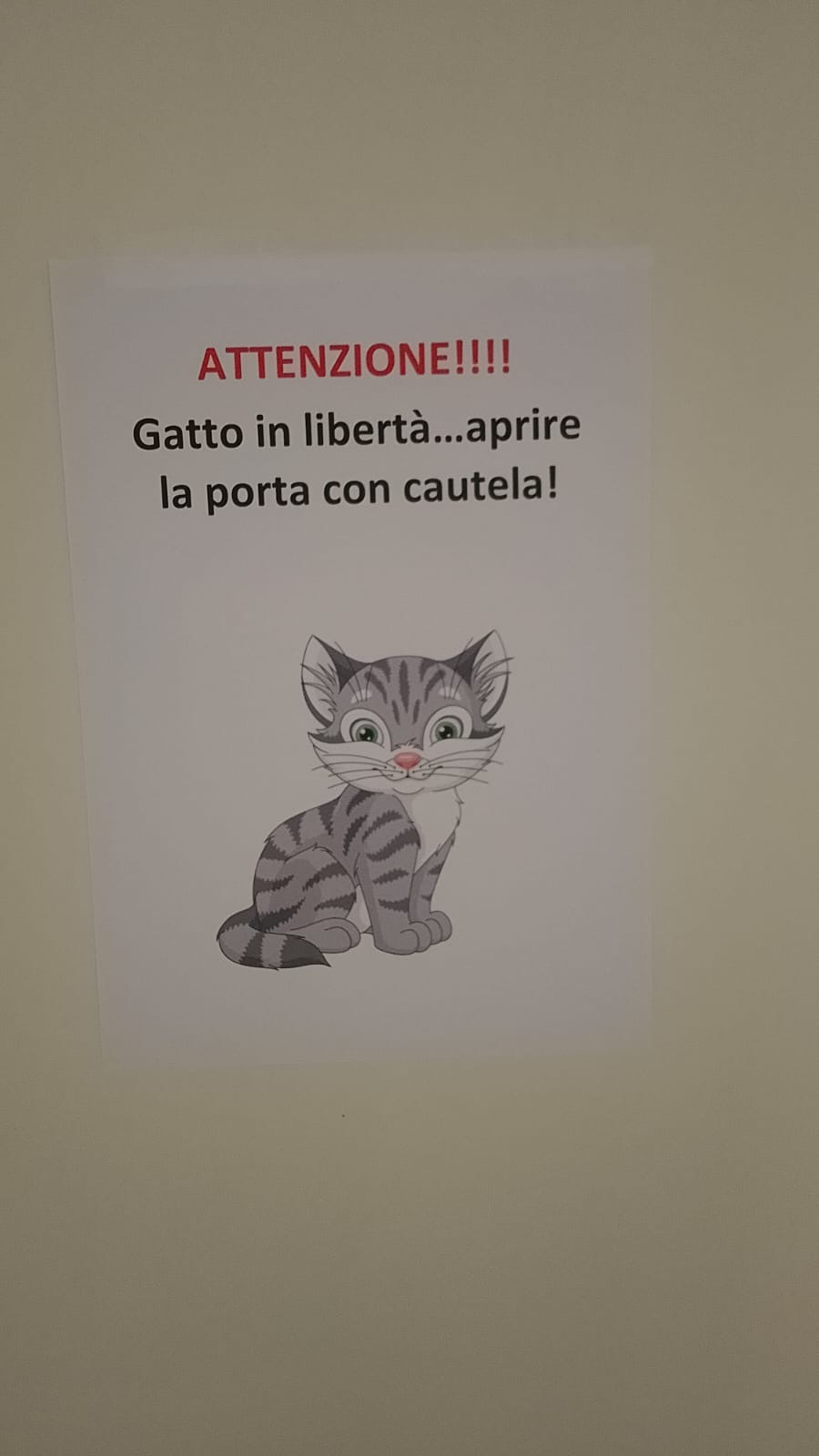 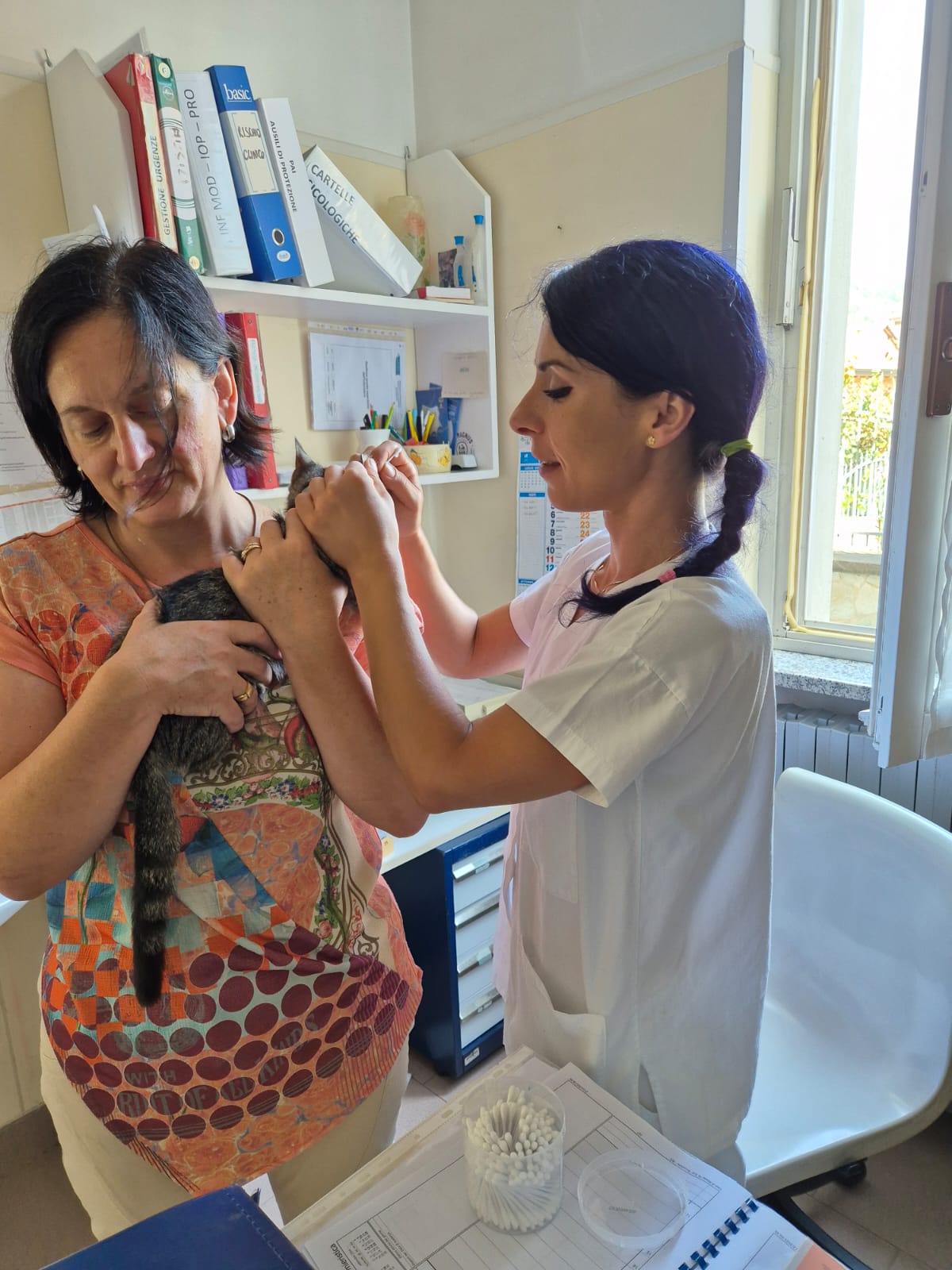 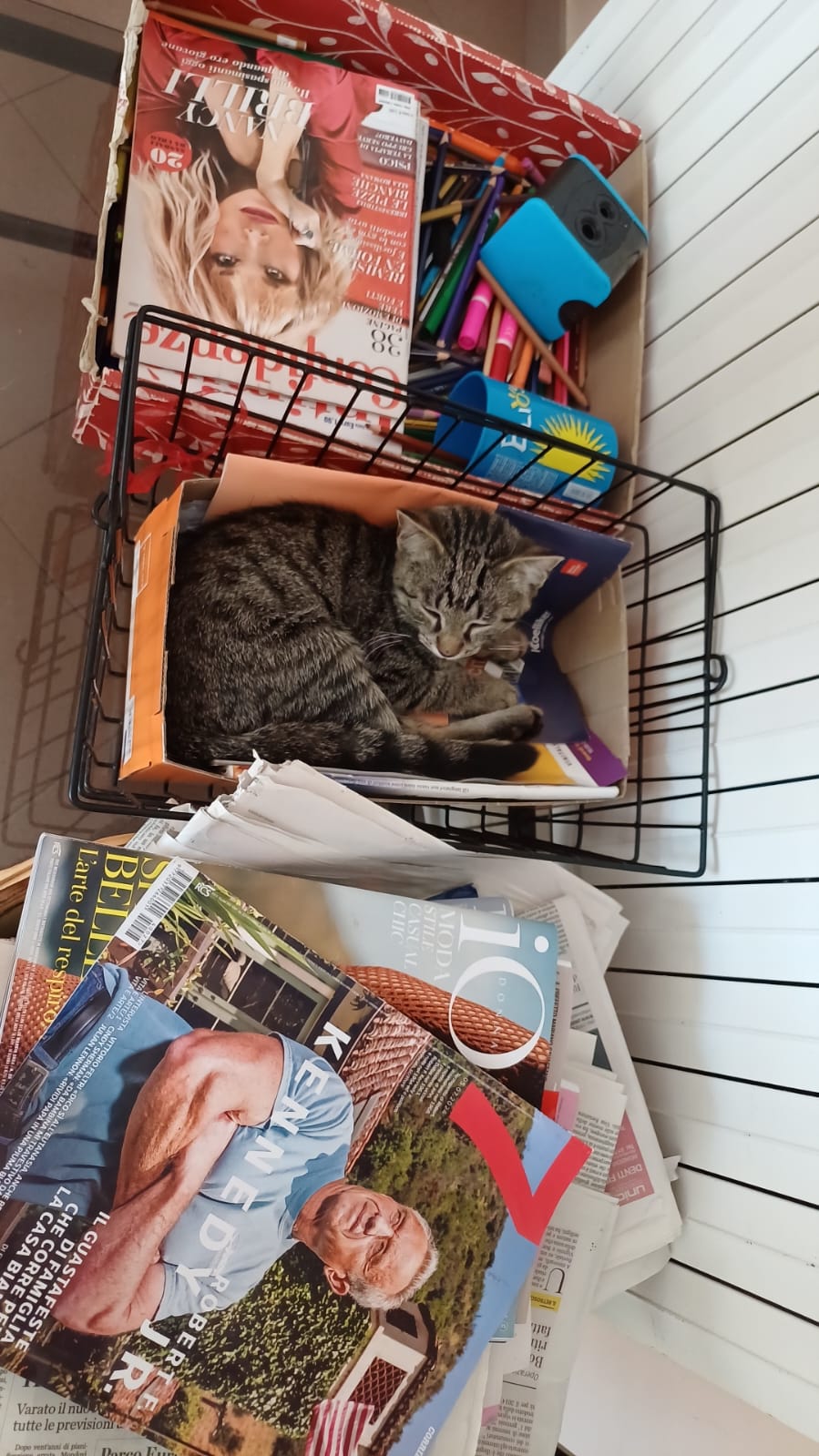 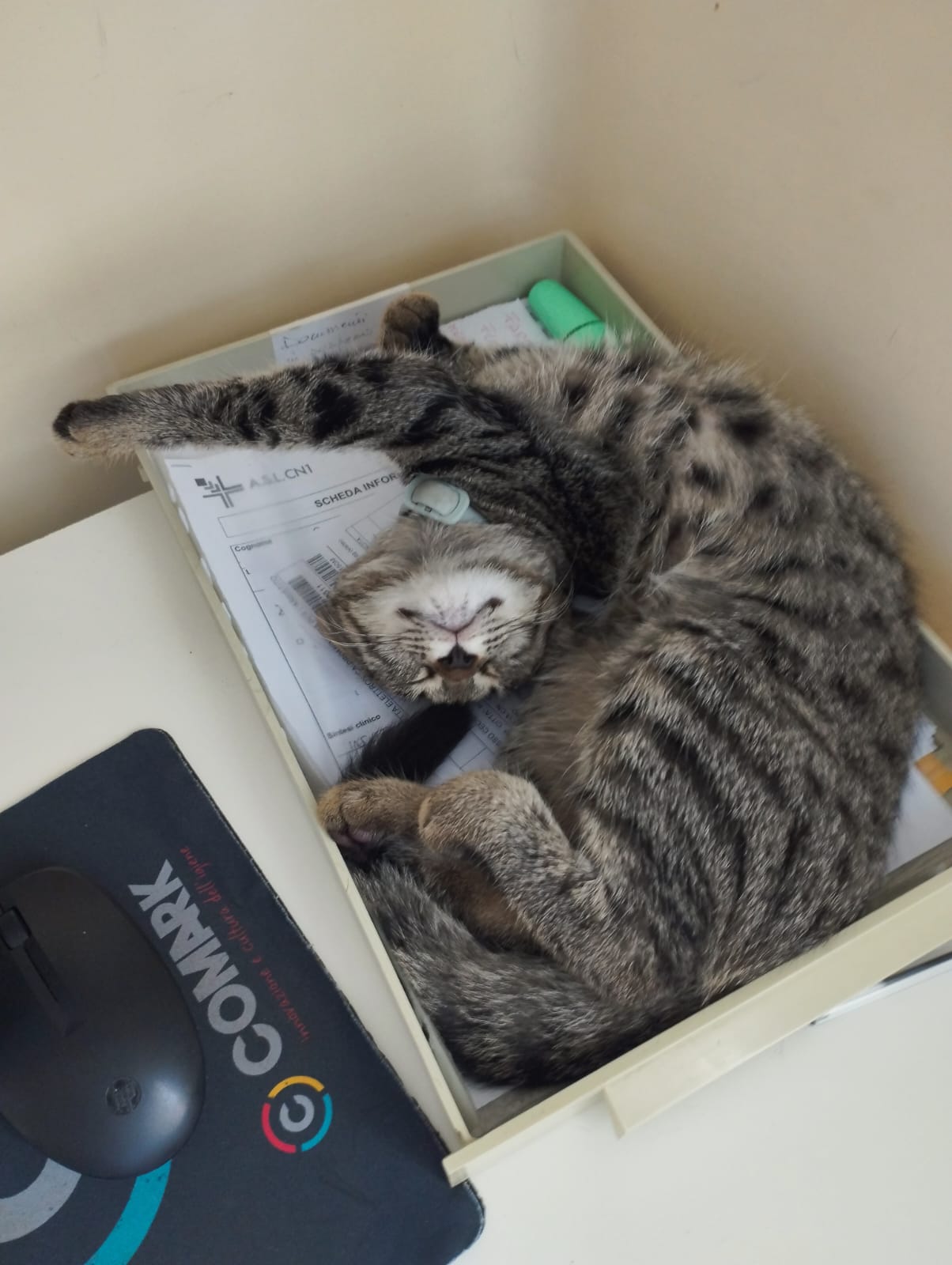 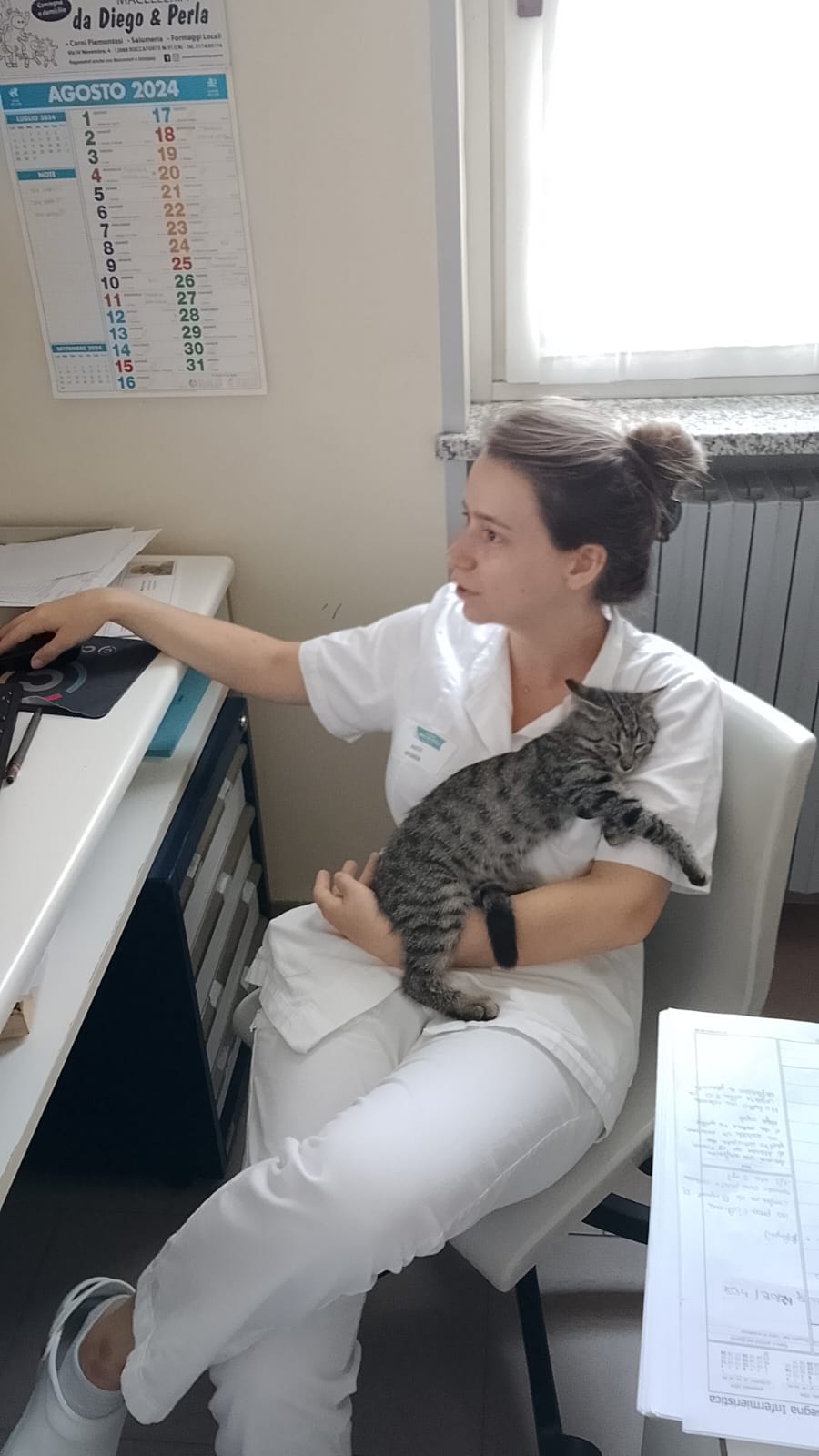 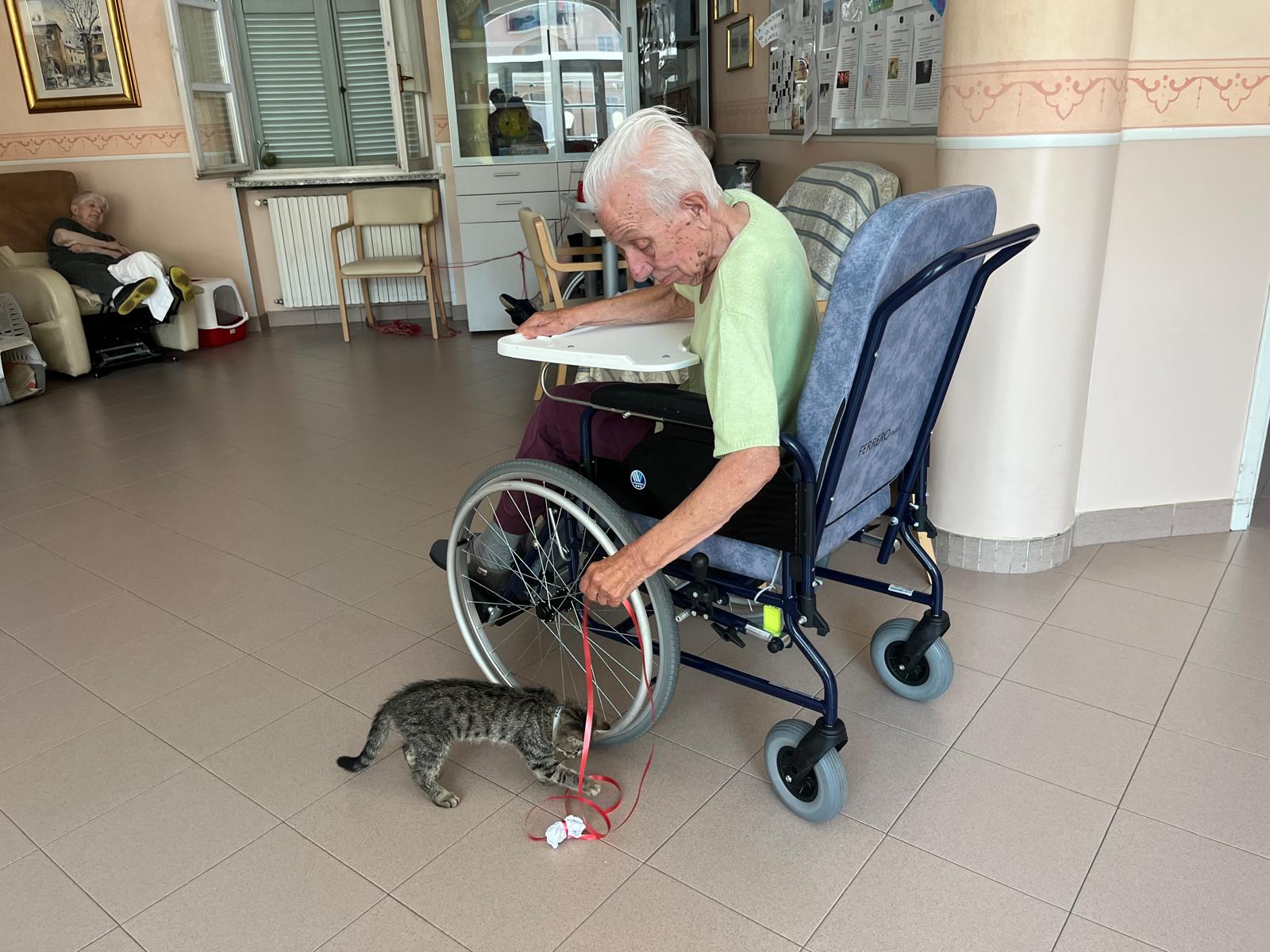 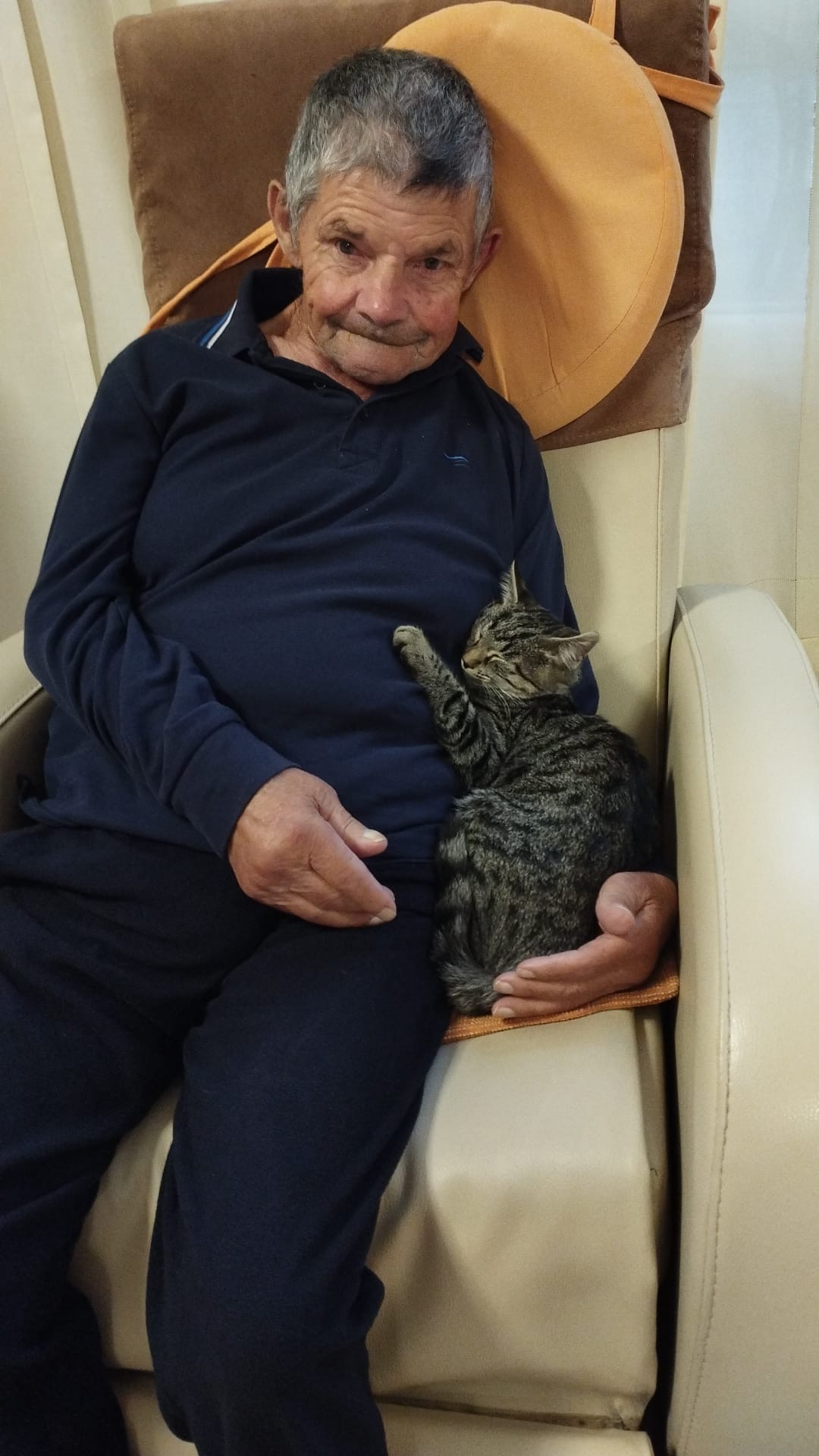 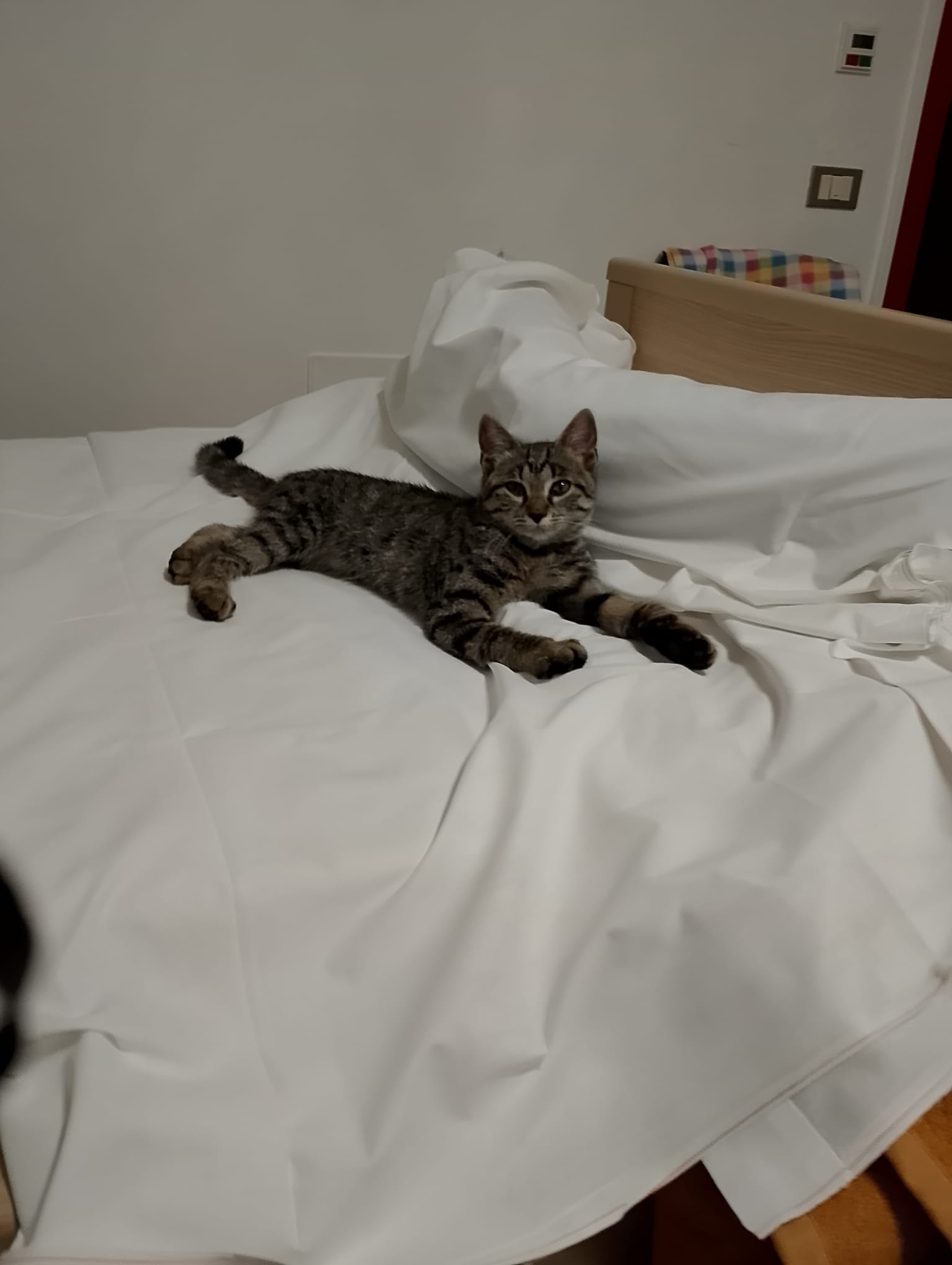 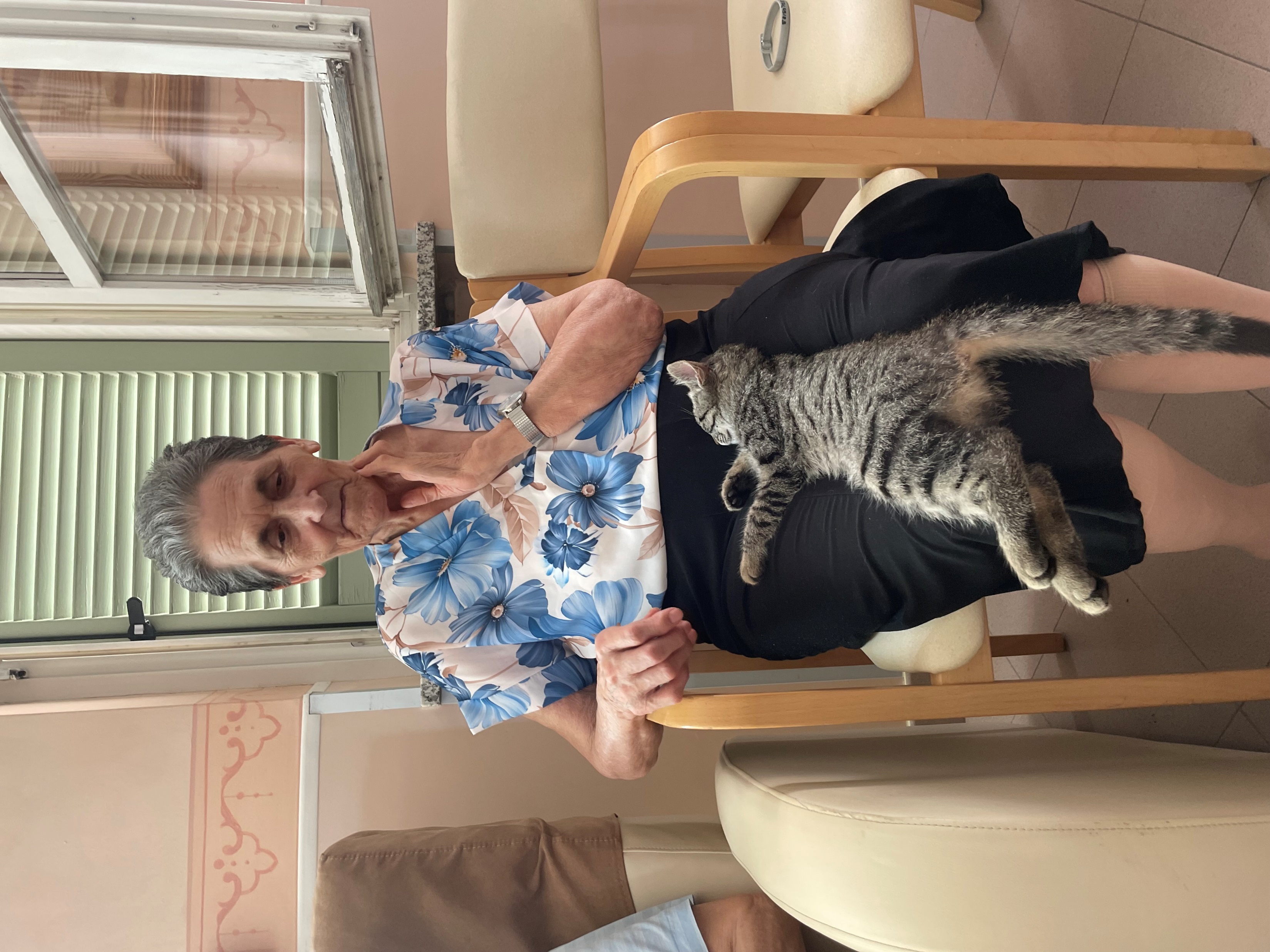 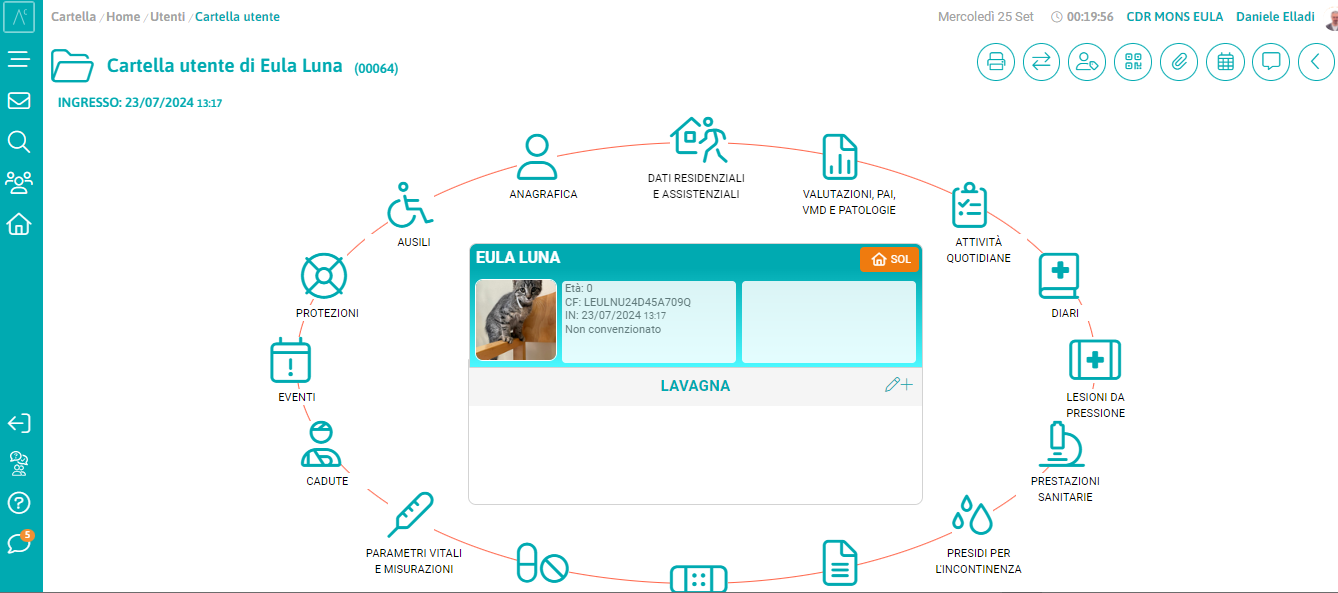 Lavorando sugli indicatori…
4.2.1 Disciplina della presenza di animali domestici nella Struttura Residenziale

4.2.2 Accorgimenti ambientali per consentire la presenza di animali nella Struttura Residenziale

4.2.3 Presenza di progetti strutturati per l'interazione con gli animali nella Struttura Residenziale
Non è solo un gatto!
Si è attivato con la psicologa il lavoro per presentarlo a tutti e per trovargli un nome; 
La presenza fissa di un animale evoca negli anziani, anche in quelli più compromessi, ricordi e smuove emozioni profonde;
Si sono discusse e stabilite delle regole;
Si sono attivati gli anziani nell’accudirla;
Si sono attivati gli operatori che la «usano» come elemento di mediazione relazionale, soprattutto con gli anziani con i quali è più difficile comunicare
L’organizzazione impara a pensare, organizzare a decidere in relazione ai valori del marchio